ECE 244Programming FundamentalsLec. 5: C++ I/O
Ding Yuan
ECE Dept., University of Toronto
http://www.eecg.toronto.edu/~yuan
Standard input/output
#include <iostream>
using namespace std;
int main() {
  int x;
  cout << “Hello world!” << endl;
  cin >> x;
}
output
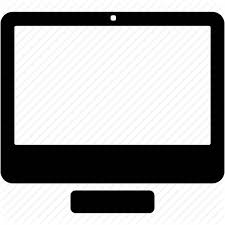 input
Hello world!
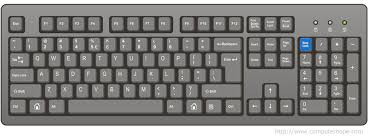 File input/output
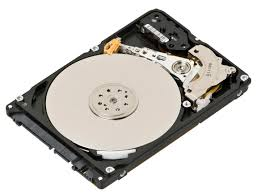 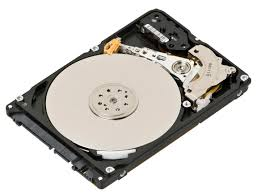 program
file
file
[Speaker Notes: Example: powerpoint]
File input
#include <fstream>
  using namespace std;

  ifstream inFile(“filename”);
or
  ifstream inFile;
  inFile.open (“filename”);

  int a,b,c;
  inFile >> a >> b >> c;
a = 1
b = 2
c = 3
1
2
3
“if” in “ifstream” stands for “input” and “file”
File output
#include <fstream>
  using namespace std;

  ofstream outFile(“filename”);
or
  ofstream outFile;
  outFile.open (“filename”);

  int a = 6;
  outFile << “a = “ << a << endl;
a = 6
Two ways to open a file for output
Open for writing (default)
If the file already exists, it is first erased;
Otherwise it is created
Open for append
Use: outFile.open(“filename”, ios::app);
Write adds to the end of the file
When opening file
inFile.open (“filename”); <- search in current directory
inFile.open (“dir/filename”); <- relative path
inFile.open (“../filename”); <- relative path
inFile.open (“/etc/passwd”); <- absolute path


Question: why do we need to open a file?
You open, you close!
When done reading/writing to a file, close it!
inFile.close();
outFile.close();
Buffering
Output will not be immediately written to file
Instead, temporarily store the output in buffer; write out to file periodically in chunks
Why buffering?
To force output: outFile.flush();
or outFile << endl;
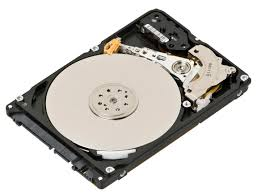 outFile << “Hello \n”;
..
outFile << “Hello again!”;
Buffer:
Hello
Hello again!
Slow!
file
[Speaker Notes: how slow? rocket speed/snail speed = 150K]